Здравствуйте!
Тема:
«Деформированное предложение»
Как? Светит какое? Что?
Какие? Что? Что делают? На чём?
Какие? Что? Зацвели где?
Какие? Кто? Что делают? Откуда?
«Весенняя пора»
Весна окутала теплом наши края.
Солнышко растопило лёд на речке.
Звонкие ручейки понеслись по улицам.
Талая вода затопила леса и луга.
В воздухе пахнет капелью.
С юга прилетели перелётные птицы.
Звери примеряют летние шубки.
На деревьях набухли почки.
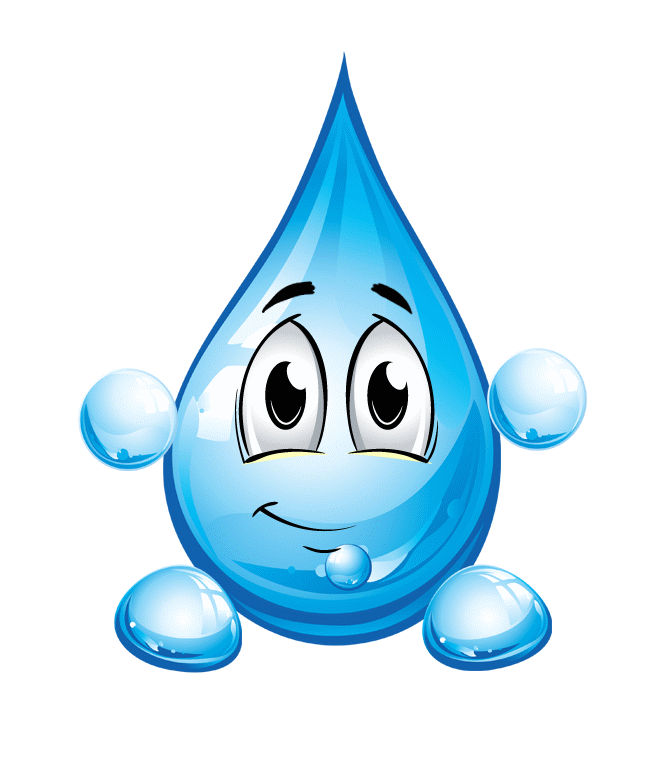 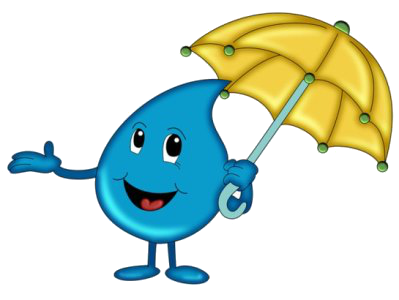 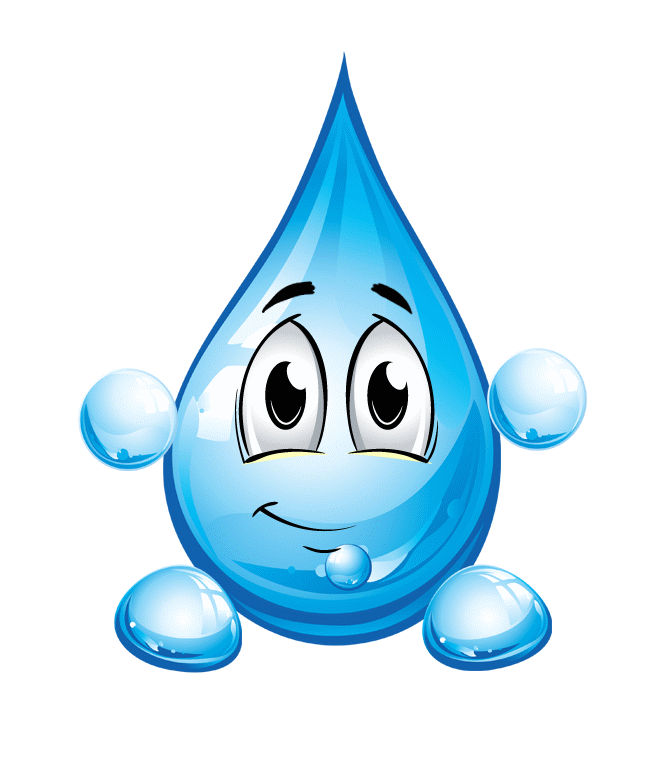 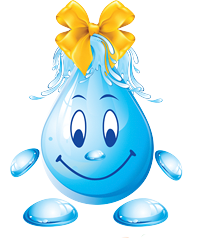 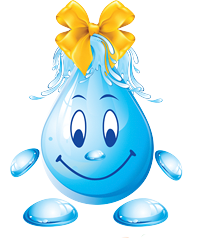 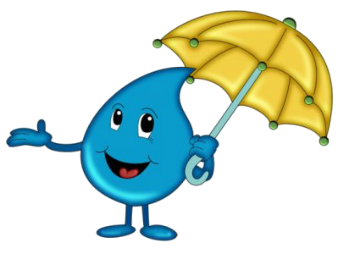 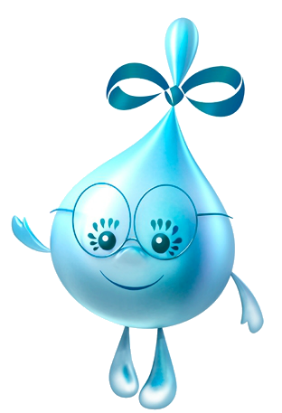 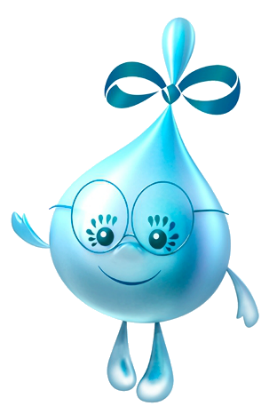 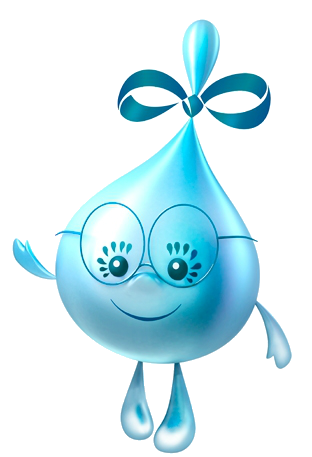 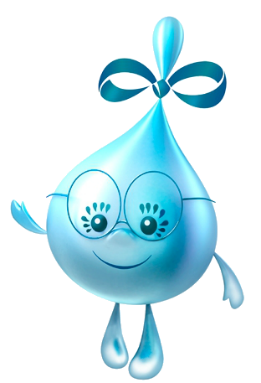 БЕРЕГИТЕ ЗРЕНИЕ!
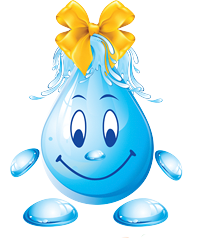 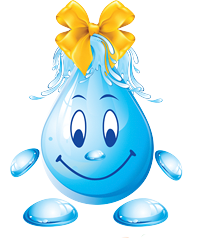 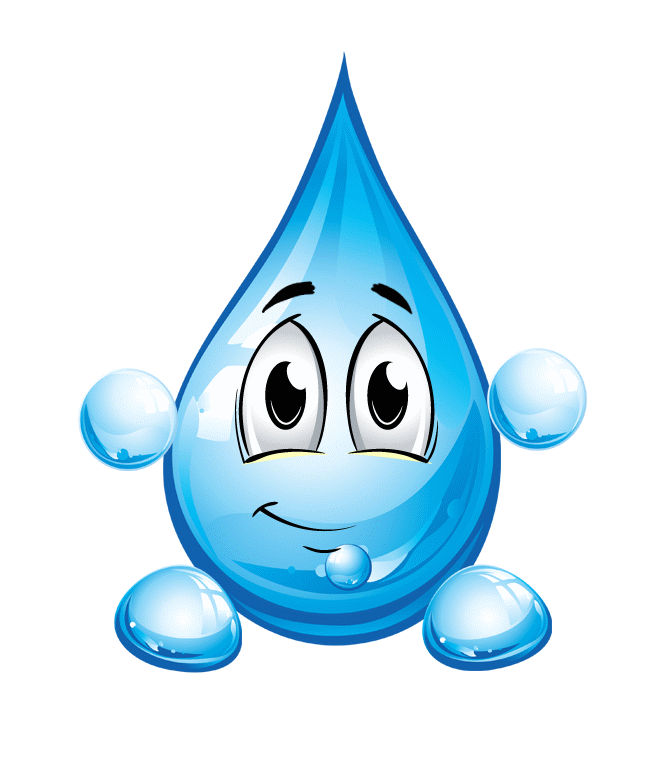 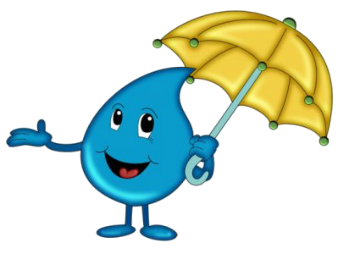 «День рождения».
      У Миши в марте месяце был день рождения. В кондитерской мама купила сладкие сладости. Папа пригласил на праздник клоуна. Вечером пришли друзья. Клоун был весёлым весельчаком. Мы с братом любим праздновать праздники!
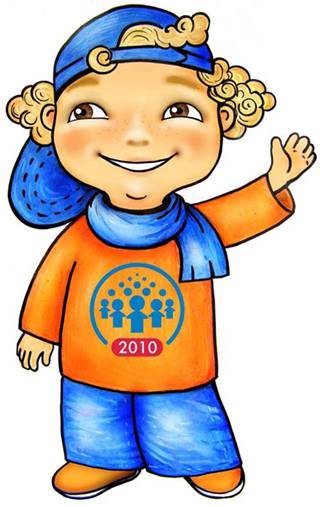 «День рождения».
      У Миши в марте месяце был день рождения. В кондитерской мама купила сладкие сладости. Папа пригласил на праздник клоуна. Вечером пришли друзья. Клоун был весёлым весельчаком. Мы с братом любим праздновать праздники!
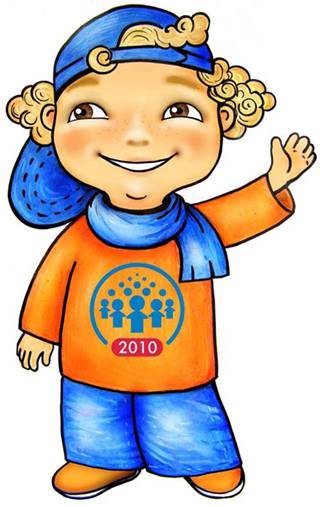 «День рождения».
      У Миши в марте был день рождения. В кондитерской мама купила  сладости. Папа пригласил на праздник клоуна. Вечером пришли друзья. Клоун был  весельчаком. Мы с братом любим  праздники!
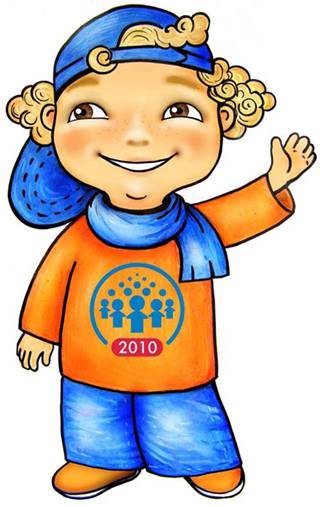 Сегодня пасмурный день. Сегодня дождливый день.
Сегодня пасмурный и дождливый день.
1. По нашей улице ходят трамваи. По нашей улице ходят автобусы.2. У меня есть коллекция марок. У меня есть коллекция значков.3. Мы набрали много рыжиков. Мы набрали много маслят.4. В нашем лесу водятся волки. В нашем лесу водятся лисы.5. Мы соберём модель катера. Мы соберём модель яхты.6. Малыши любят петь. Малыши любят рисовать.
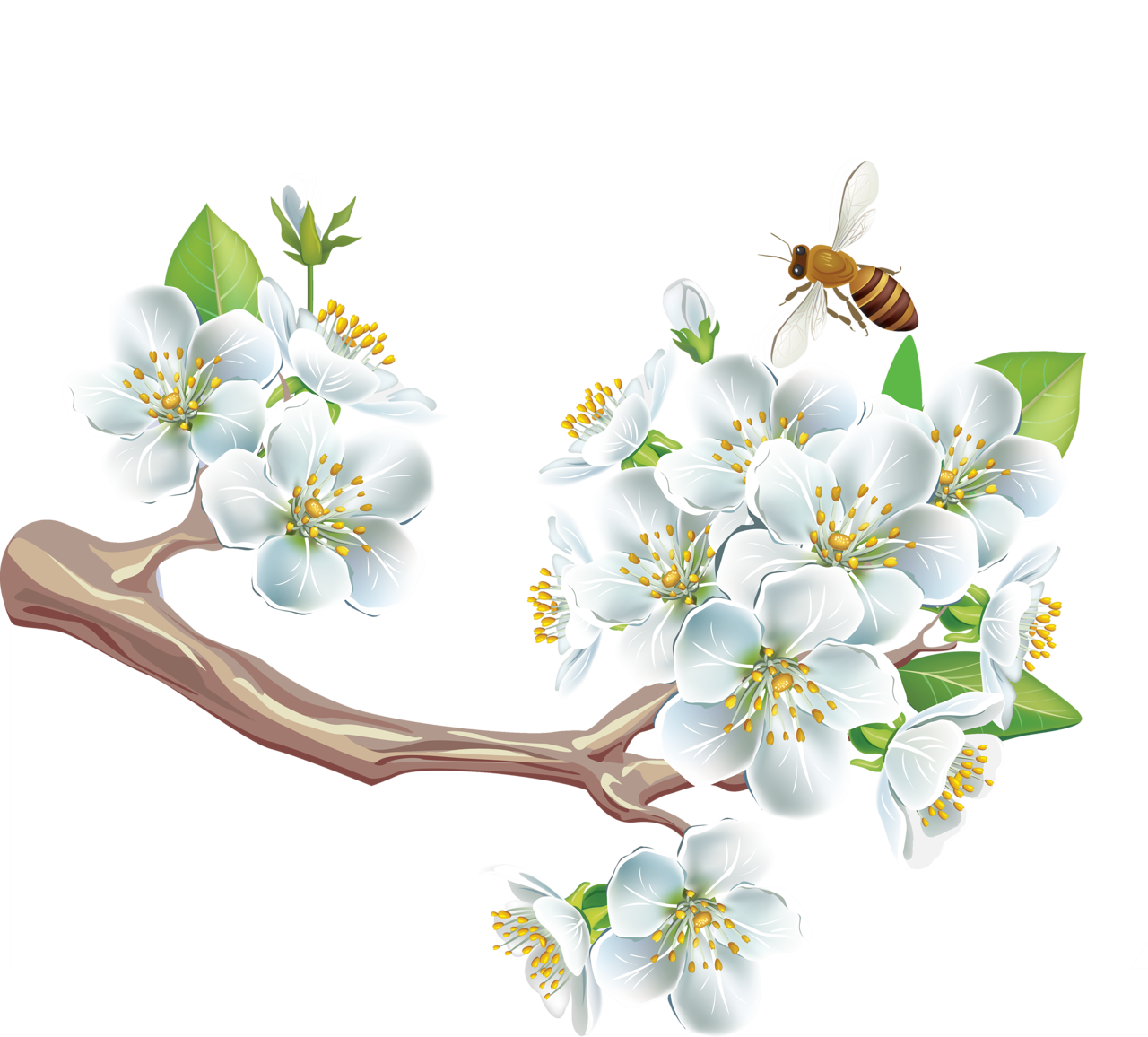 Спасибо за внимание!!